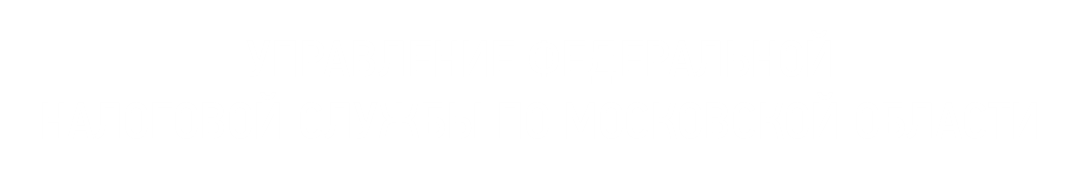 Доклад НАЧАЛЬНИКА ОТДЕЛА ОБЕСПЕЧЕНИЯ ПРОЦЕДУР БАНКРОТСТВА   уфнс россии по московской области
М.в. тЕН
«Формирование положительной правоприменительной практики по недопущению отступления от установленной законодательством очередности уплаты текущих платежей в делах о банкротстве»
МОСКВА
2019
Работа с текущими платежами в делах о банкротстве
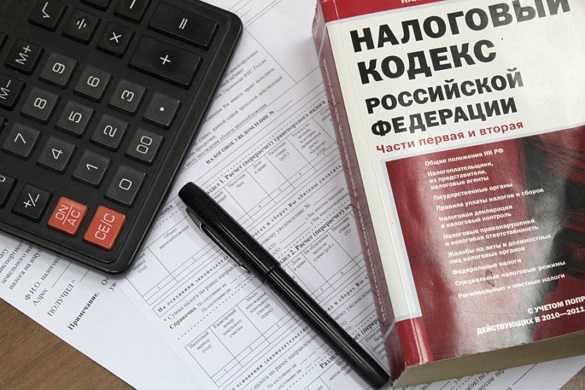 Погашение задолженности по текущим налоговым платежам определено ФНС России в качестве одного из приоритетных направлений работы уполномоченного органа по повышению эффективности взыскания задолженности в процедурах банкротства:
ПОНЯТНО: Четкий алгоритм отработки текущих платежей
БЫСТРО: Возможность быстрого достижения результатов от применения мер взыскания
ЭФФЕКТИВНО: Поступления от текущих платежей занимают наибольшую долю в структуре поступлений от процедур банкротства в целом
2
Очередность удовлетворения требований кредиторов по текущим платежам (п. 2 ст. 134 Закона о банкротстве)
первая очередь - удовлетворяются требования по текущим платежам, связанным с судебными расходами по делу о банкротстве, в том числе выплата вознаграждения арбитражному управляющему;
	вторая очередь - удовлетворяются требования об оплате труда лиц, работающих или работавших (после даты принятия заявления о признании должника банкротом) по трудовому договору, требования о выплате выходных пособий. Во вторую очередь также удовлетворяются текущие требования по НДФЛ, а также по страховым взносам на обязательное пенсионное страхование;
3
Очередность удовлетворения требований кредиторов по текущим платежам (п. 2 ст. 134 Закона о банкротстве)
третья очередь - удовлетворяются требования об оплате деятельности лиц, привлеченных арбитражным управляющим для обеспечения исполнения возложенных на него обязанностей в деле о банкротстве, в том числе о взыскании задолженности по оплате деятельности этих лиц;
	четвертая очередь - удовлетворяются требования по эксплуатационным платежам (коммунальным платежам, платежам по договорам энергоснабжения и иным аналогичным платежам);
	пятая очередь - удовлетворяются требования по иным текущим платежам, куда входят и обязательные платежи.
4
Возможность отступления от установленной очередности удовлетворения требований по текущим платежам
КОГДА ВОЗМОЖНО ОТСТУПЛЕНИЕ:
Суд вправе признать законным отступление управляющим от очередности, если это необходимо исходя из целей соответствующей процедуры банкротства, в том числе для недопущения гибели или порчи имущества должника либо предотвращения увольнения работников должника по их инициативе                               (п. 40.1 постановления Пленума Высшего Арбитражного Суда Российской Федерации от 23.07.2009 № 60).
ОБЩЕЕ ПРАВИЛО:
Требования кредиторов по текущим платежам, относящиеся к одной очереди, удовлетворяются в порядке календарной очередности (п. 2 ст. 134 Закона о банкротстве).
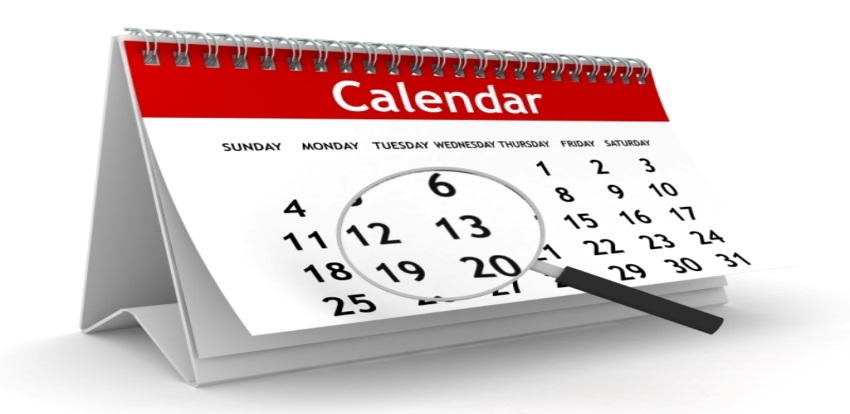 5
Положительная правоприменительная практика
ООО «Серпуховский лифтостроительный завод»
Суды установили:

отсутствие экстраординарных оснований для отступления от установленной законом очередности удовлетворения требований кредиторов по текущим обязательствам;

особенности проведения процедуры банкротства в отношении конкретного должника не могут служить основанием для нарушения императивных норм законодательства о банкротстве и практики их применения.
Постановление  Арбитражного суда Московского округа от 06.09.2018 по делу № А41-9145/2016
ООО «Эскорт»
ООО «ПКФ «Стройбетон»
АО «ПЭМЗ Спецмаш»
ОАО «22 Бронетанковый ремонтный завод»
6
Спасибо за внимание